Змяненне назоўнікаў 1, 2, 3 скланення адзіночнага ліку
Настаўнік-дэфектолаг
 Гоўса Наталля Іванаўна
ДУА «Жухавіцкая сярэдняя школа»
Мэты:
Актуалізацыя ведаў пра назоўнік як часціну мовы;
Пазнаёміць з трыма тыпамі скланення назоўнікаў;
Паказаць асаблівасці скланення назоўнікаў;
Фарміраванне ўмення адносіць назоўнікі да аднаго з трох скланенняў;
Развіццё лагічнага мыслення.
Актуалізацыя ведаў
Што такое назоўнік?
Па якіх ліках змяняецца?
Які род мае?
Прывядзіце прыклады.
Назоўнік – гэта часціна мовы, якая абазначае прадмет і адказвае на пытанні хто? што?
Лік:
Род:
адзіночны лік;
множны лік.
жаночы род;
мужчынскі род;
ніякі род.
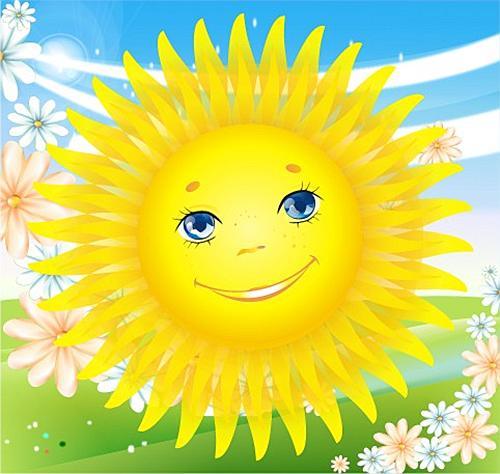 Прыклады:
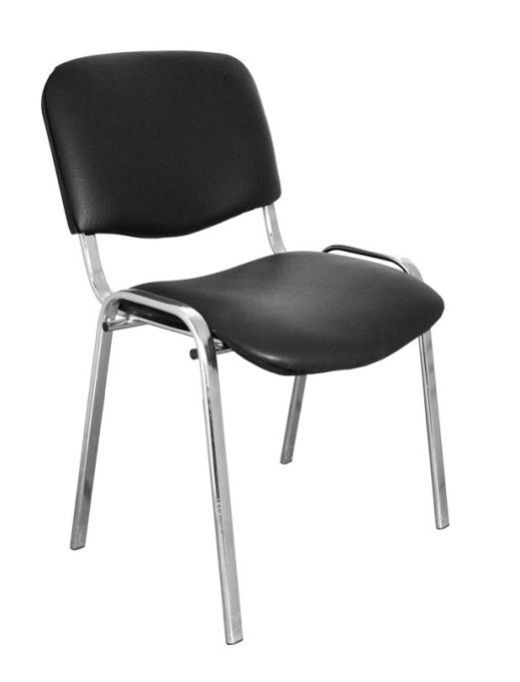 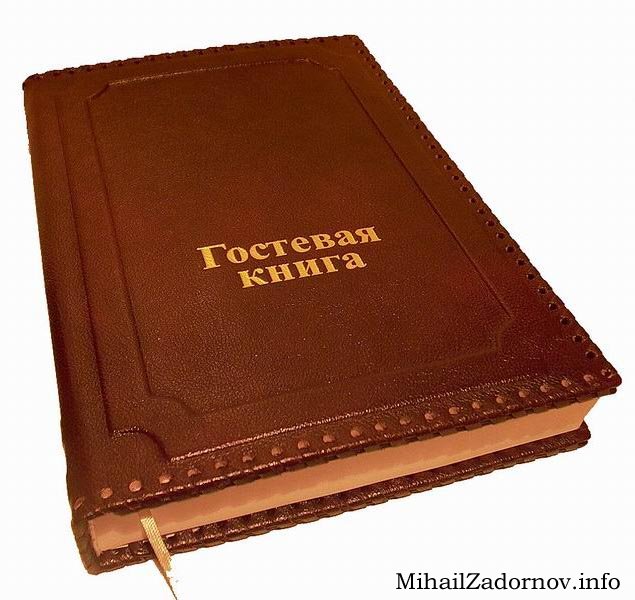 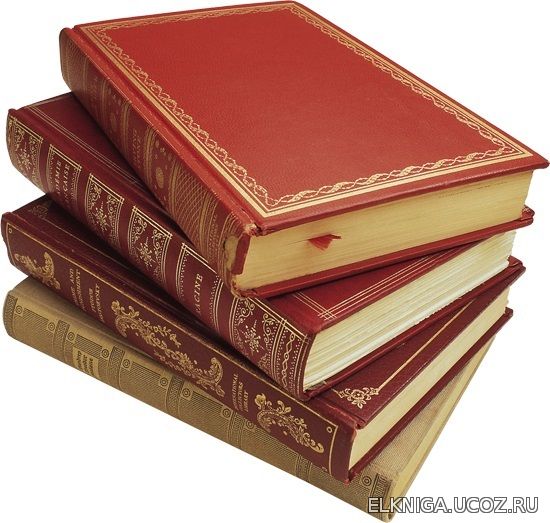 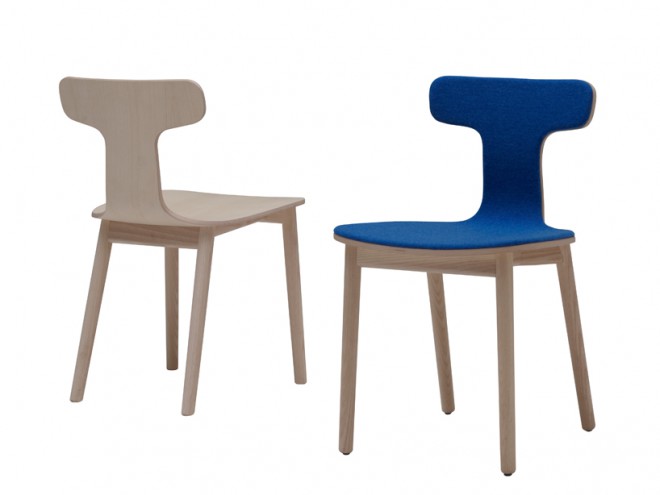 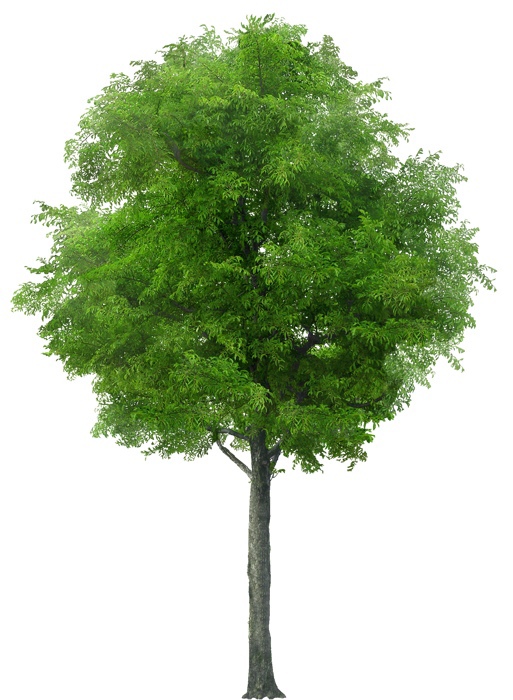 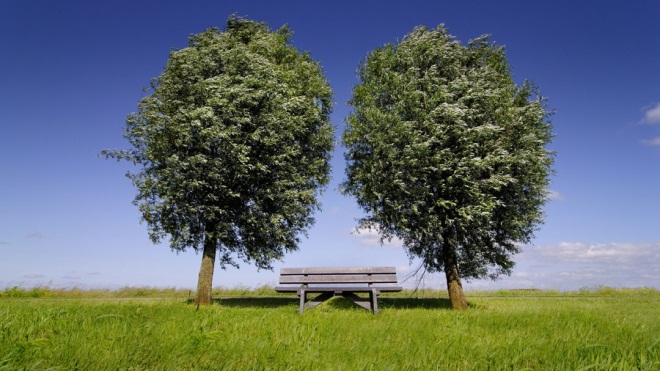 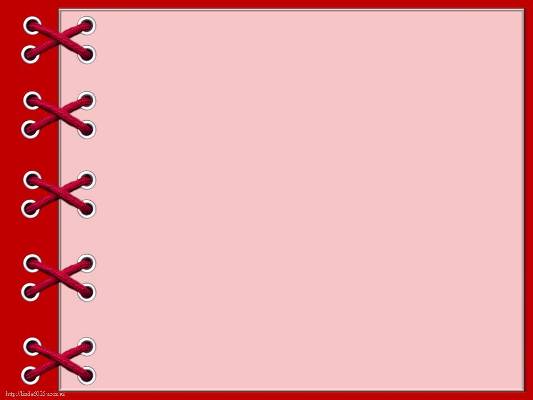 Тры скланенні назоўнікаў
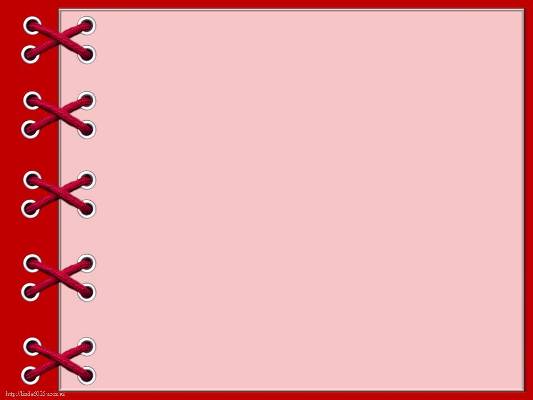 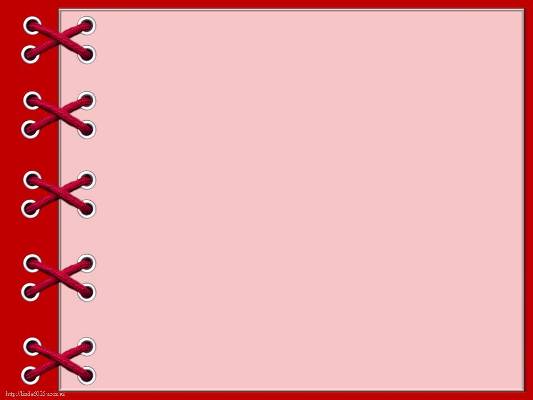 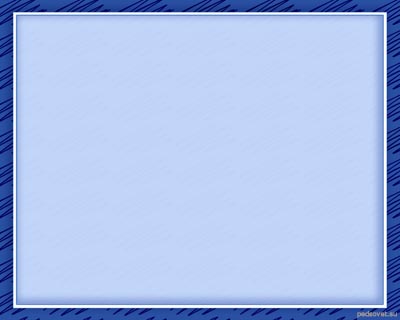 Першае замацаванне
Заданне: назваць, што намалёвана, вызначыць род і скланенне?
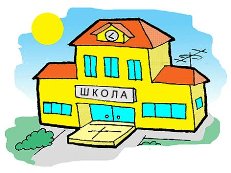 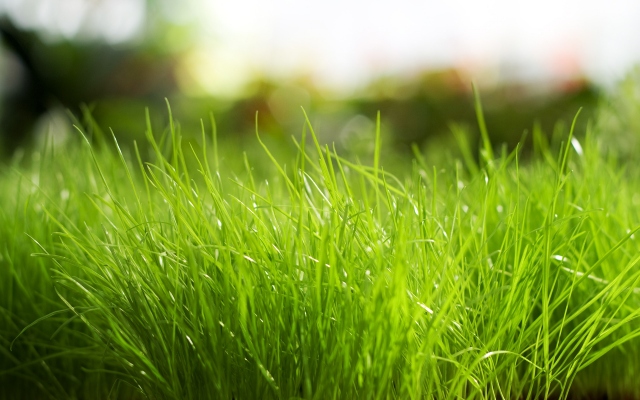 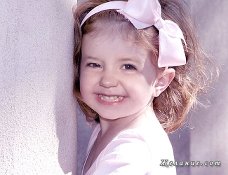 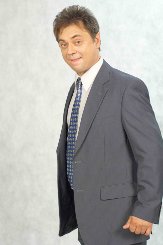 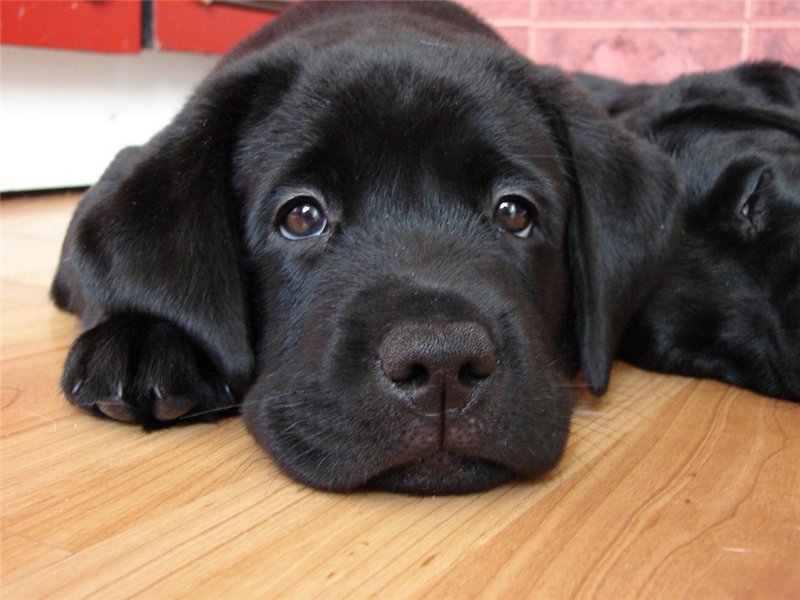 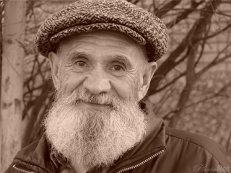 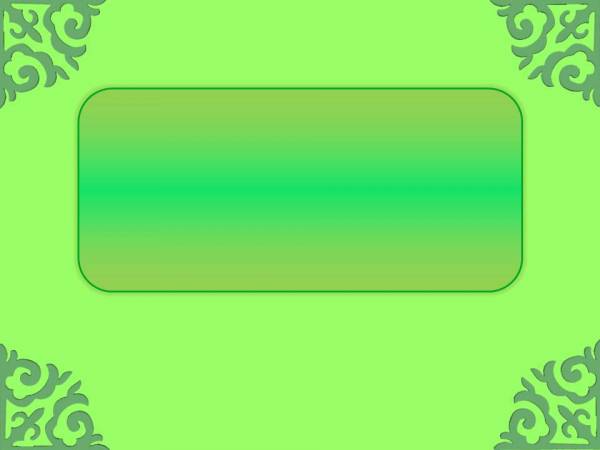 Гэта былі назоўнікі ПЕРШАГА скланення ЖАНОЧАГА І МУЖЧЫНСКАГА роду
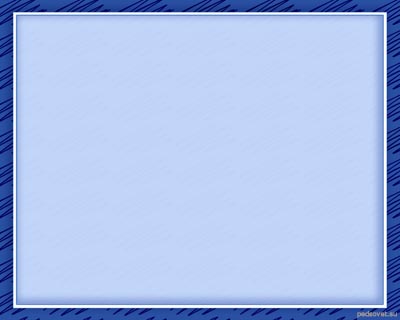 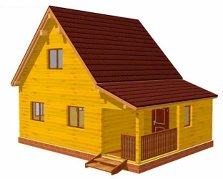 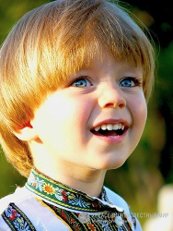 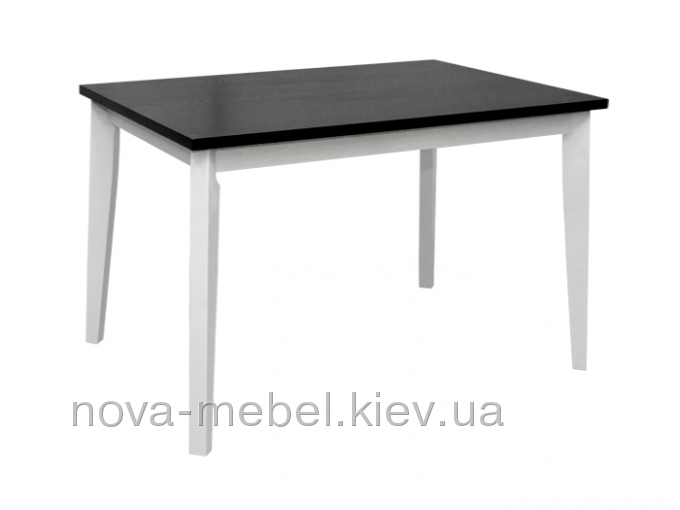 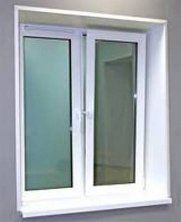 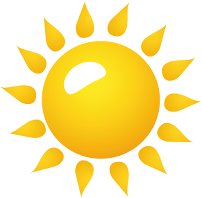 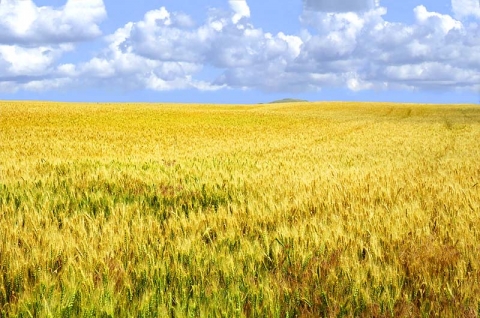 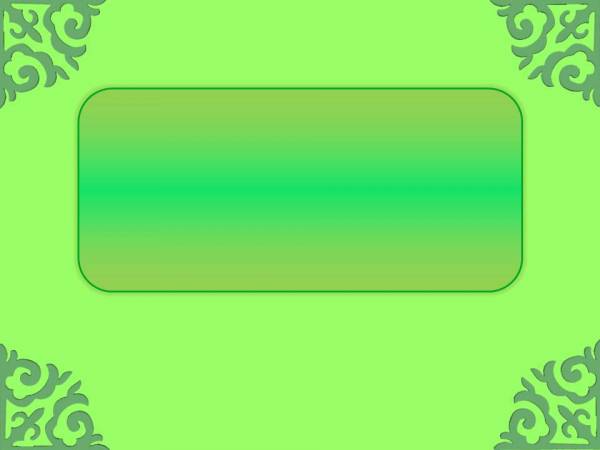 Гэта былі назоўнікі ДРУГОГА скланення МУЖЧЫНСКАГА І НІЯКАГА роду
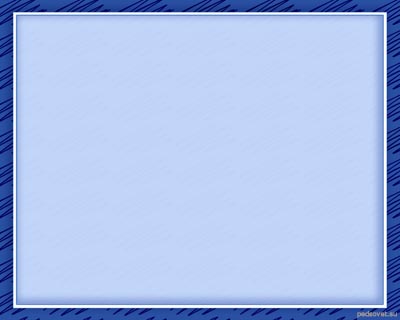 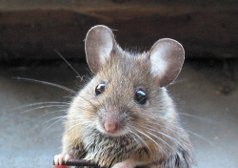 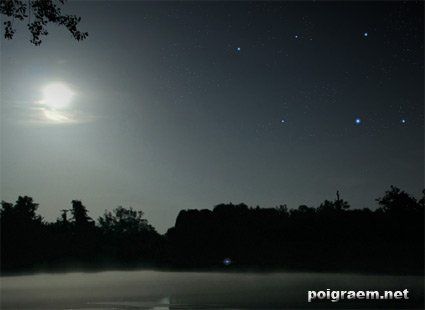 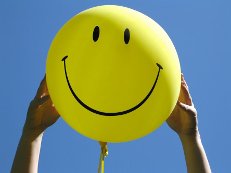 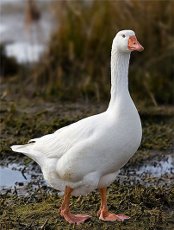 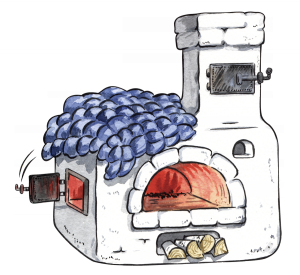 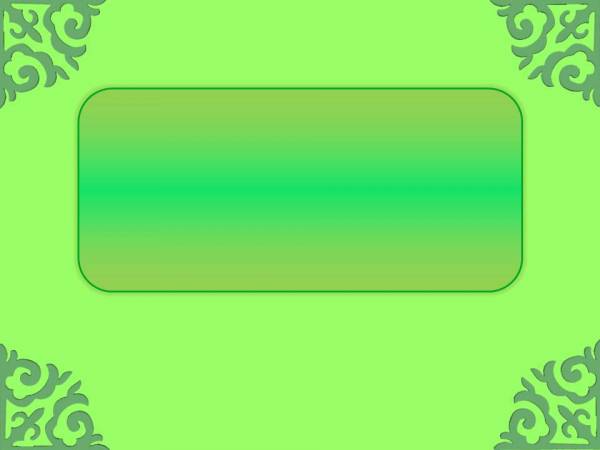 Гэта былі назоўнікі ТРЭЦЯГА скланення ЖАНОЧАГА роду
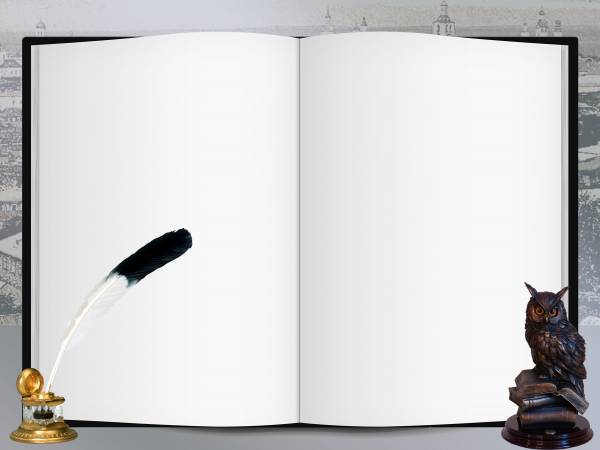 Заданне: спішыце словы і вызначце іх скланенне.
А зараз трошкі адпачнём!
Вільгаць, конь, песня, печ, прыгажосць, цень, Беларусь, памяць, лес, сябар.
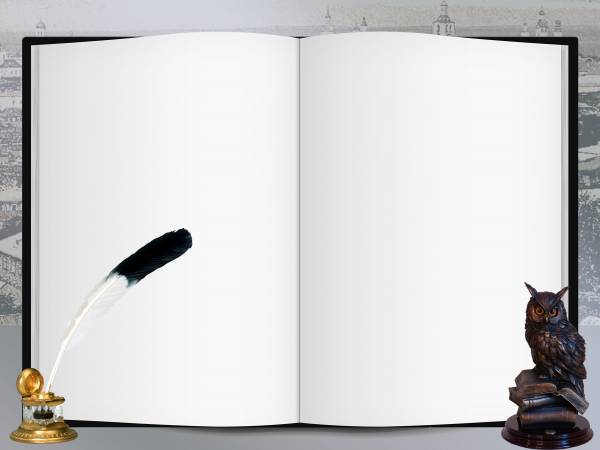 Заданне: спішыце словазлучэнні,  вызначце скланенне назоўнікаў і ў якім склоне яны стаяць.
Адпачылі! Будзем далей працаваць!
Гуляць у футбол, глядзець праз акно, жыць у вёсцы, пісаць у сшытку, працаваць на заводзе, сядзець на печы, хадзіць у школу.
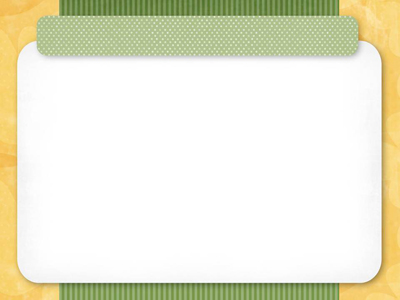 АБАГУЛЬНЕННЕ
Якія назоўнікі адносяцца да першага скланення? Прывядзіце прыклады.
Якія назоўнікі адносяцца да другога скланення? Прывядзіце прыклады.
Якія назоўнікі адносяцца да трэцяга скланення? Прывядзіце прыклады.
Як вызначыць скланенне назоўніка?
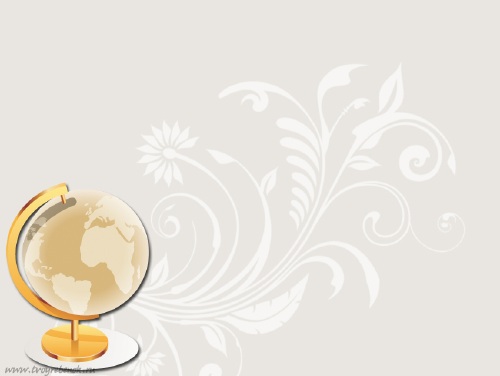 Дамашняе заданне
Перапісаць тэкст “Лясны доктар” 
з пр. 232 с. 133. Знайсці назоўнікі і вызначыць іх скланенне.
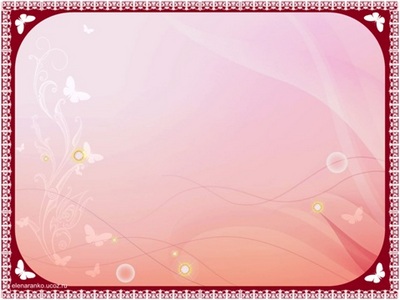 РЭФЛЕКСІЯ
Працягніце выразы:

Мне сёння спадабалася…
Больш за ўсё спадабалася…
Самым цяжкім для мяне было…
Самым лёгкім для мяне было…
Да гэтага ўрока я ўжо веда(л)а(ў)…
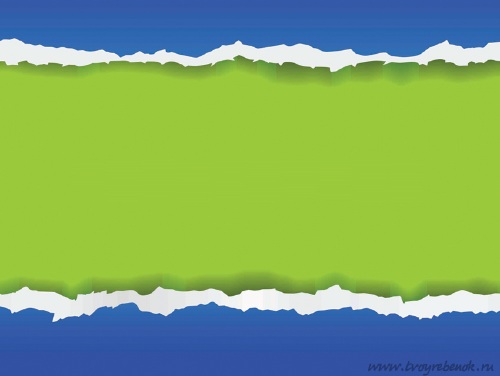 ДЗЯКУЮ ЗА ЎВАГУ!